MÜZAKERE
Doç. Dr. Aslı Yağmurlu
1
Uyuşmazlık
UYUŞMAZLIK: Birden fazla kişinin;
istekleri,
ihtiyaçları-çıkarları,
menfaatleri,
değerleri,
inanışlarının veya
    kaynak paylaşımındaki görüşlerinin farklı olduğunda ortaya çıkan anlaşmazlık durumudur.
2
UZLAŞTIRMA SÜRECİ
Uzlaştırma süreci, çoğunlukla bir uyuşmazlığın varlığıyla ortaya çıkar.
 
    Uzlaştırmada müzakerelerin yürütülmesindeki nihai amaç, uyuşmazlıkların çözülmesidir.
3
Müzakerenin Tanımı, Kapsamı ve Özellikleri
Müzakere, iki veya daha fazla tarafın ortak çıkarlar veya uyuşmazlıklar konusunda uzlaşmaya çalıştıkları dinamik bir süreçtir.
İki taraf arasındaki görüş ve beklenti ayrılıklarını, tarafları tatmin edecek şekilde çözmeye yarayan ikna edici iletişim yöntemidir.
 Kişiler arası, kurumsal ve uluslararası alanlarda müzakere mevcuttur.
4
Uzlaştırmada Müzakere Sürecinin Özellikleri
5
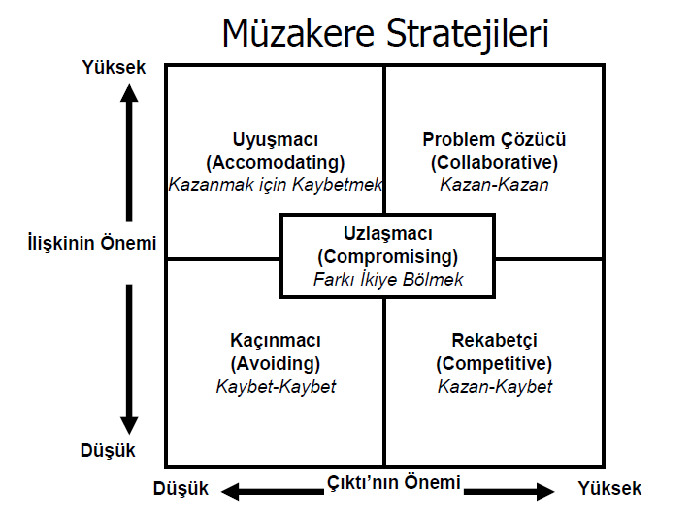 6
Müzakere Stratejileri
1. Rekabetçi Strateji:
Müzakerede bir tarafın mutlak olarak kendi isteğinin yerine gelmesi ve hükmetme arzusudur. 
Böyle bir yönelimde, “Birinin kazancı, diğerinin kaybıdır” anlayışı vardır, dolayısıyla bu yönde güç kavgaları yapılır.
7
Müzakere Stratejileri
2. Uyuşmacı Strateji:
Müzakerede karşı tarafı yatıştırma, bir başka deyişle, karşı tarafın isteğini kendi isteğinin önünde görmeyi esas alan bir taktiktir. 
Böyle kişiler, sadece ilişkiyi korumak adına cömert ve fedakârdırlar.
8
Müzakere Stratejileri
3. Problem Çözücü Strateji:
Her iki tarafta da isteklerinin tamamen yerine getirilmesi arzusu vardır. Bu stratejiye göre, bir tarafın kazancı, mutlaka diğer tarafın kaybı olmamalıdır.
Müzakereci, müzakere sona erdiğinde anlaşmaya varmayı samimiyetle ister.
9
Müzakere Stratejileri
4. Kaçınmacı Strateji:
Bu stratejiyi benimseyen müzakereci, her iki tarafın isteklerine karşı kayıtsızdır, ne işbirliği yapar ne de iddialıdır. 
Müzakereci, aslında kendini uyuşmazlıktan uzakta tutmaktadır ve kaderci bir bekleyiş içindedir.
10
Müzakere Stratejileri
5. Uzlaşmacı Strateji:
Bu strateji, rekabetçi ile uyuşmacı arasında bir tarzdır. 
Uzlaşmacılar, her iki taraf için de orta düzeyde, ama tam olmayan bir tatmini, kısacası taviz alıp vermeyi tercih ederler.
11
Müzakere Sürecinde Tarafların Olası Davranışları
İlk Teklifi yapmak veya yapmaktan kaçınmak: Genel olarak ilk teklifi yapma konusu pek tercih edilmeyen bir yöntemdir.
Müzakerelerde ilk teklifi yapmaktan kaçınma davranışı, sıklıkla rastlanılan davranışlardan biridir. 
İlk teklif hedef noktasına uzak yapılabilir, nispeten yüksek tutulabilir.
12
Müzakere Sürecinde Tarafların Olası Davranışları
Görüşülemeyecek Konular Yaratmak (Kırmızı Çizgiler):
Müzakere masasında görüşülemeyecek konular yaratmak, bunu karşı tarafa belirtmek ve bu konuların gündeme dahi alınmamasını temin etmektir. 
Oysa müzakerelerde her konu görüşülmek için mutlaka masaya yatırılmalı ve görüşme denemesi yapılmalıdır.
13
Müzakere Sürecinde Tarafların Olası Davranışları
Deneme Teklifleri Yapmak: Deneme teklifleri, çok fazla ödün vermeden karşı tarafın reaksiyonunu görmek amacıyla yapılır.
14
Müzakere Sürecinde Tarafların Olası Davranışları
Müzakerenin Kontrolünü Elde Tutmak: Bir tarafın kendi güçlü yanlarına ve karşı tarafın zayıf yanlarına odaklanması suretiyle müzakerelerin kontrolünü elde tutma çabası.
15
Müzakere Sürecinde Tarafların Olası Davranışları
Sessiz Kalma Taktiği: Taraflardan birisi, zayıf veya güçsüz olduğu konularda sessizlik içinde olabilir.
Sessiz kalarak ve cevap vermeyerek o konunun geçiştirilmesini bekleyebilir.
16
Anlaşmazlık Çözüm Yöntemleri
Her iki tarafın da kaybettiği (kaybet/kaybet), 
Bir tarafın kazanıp diğer tarafın kaybettiği (kazan/kaybet),
Her iki tarafın da kazandığı (kazan/kazan) anlaşmazlık çözümü olmak üzere üçe ayrılır.
Uzlaştırma, bu sınıflandırmada her iki tarafın da kazandığı bir modeldir.
17